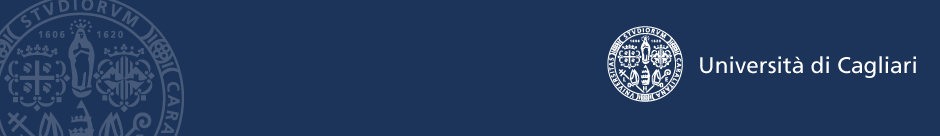 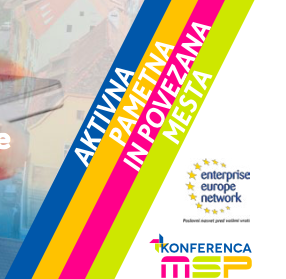 Town Centre ManagementEvidence from Italy and Sweden
Federica Caboni
Department of Economic and Business Science
University of Cagliari, Italy
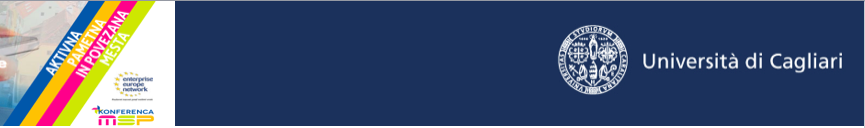 Italian Context
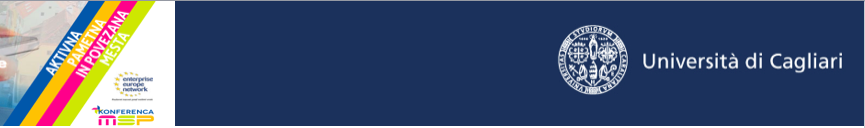 The “Bersani Decree”
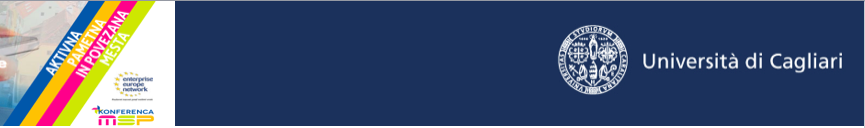 After Bersani Decree
1 Natural Shopping Centre
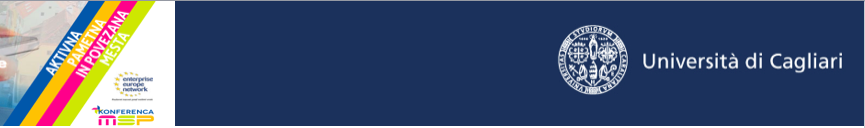 Italian CCN’s Regional laws
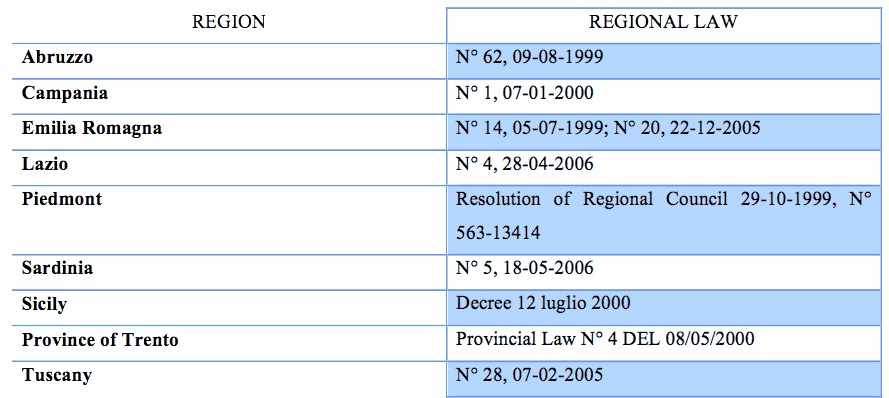 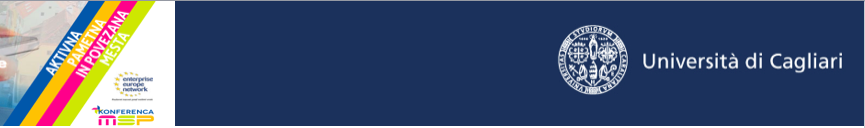 Natural Shopping Centres
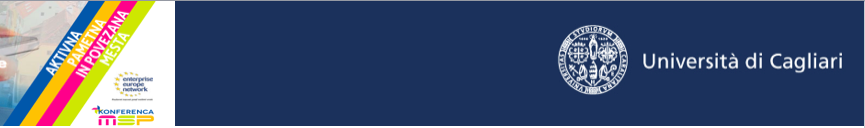 Why was the Natural Shopping Centre created?
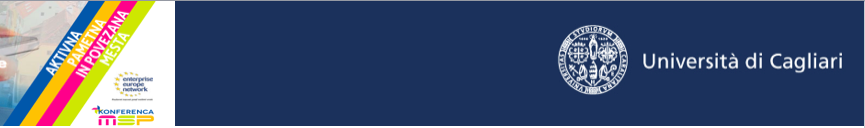 Italian Strategies
[Speaker Notes: 3 for Objective 2 Regions in which most Italian Regions were identified]
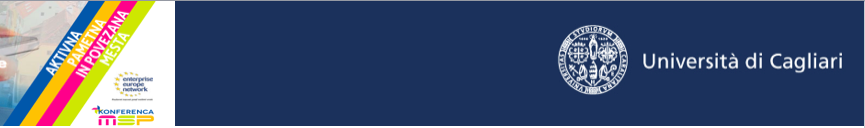 Italian Experience
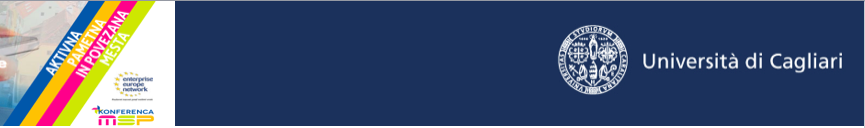 Retailer-led Approach
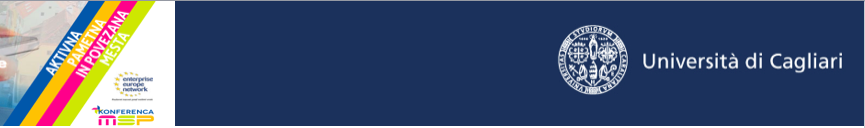 “CesenaInCentro”
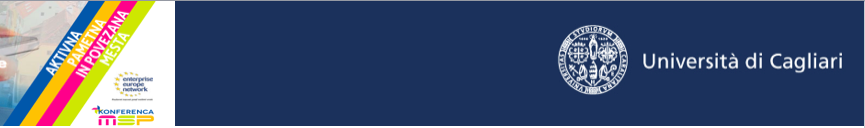 Main Activities
[Speaker Notes: 1 was created a campaign retailers offering free parking tickets to their customers in underground parks situated just outside the pedestrian zone. 
2 such as cafes, restaurants, theatres, discos.
3 Free tickets for museums and exhibitions are offered by TCM scheme’s member]
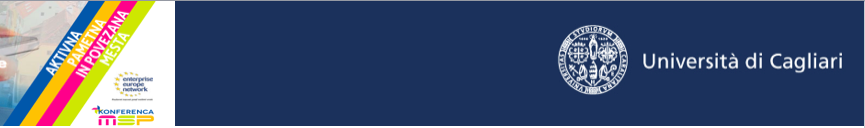 Public-led Approach
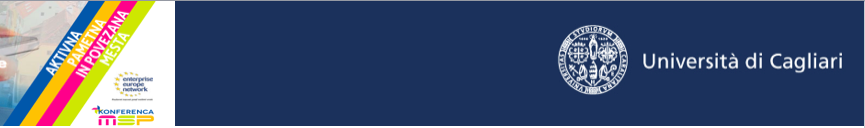 “Piedmont Project”
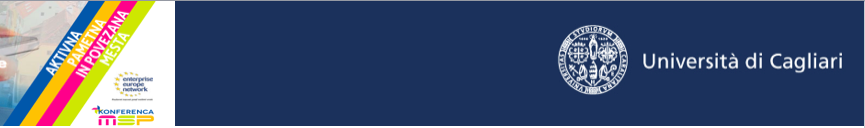 Main Activities
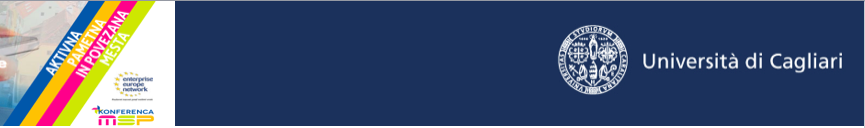 Swedish Context
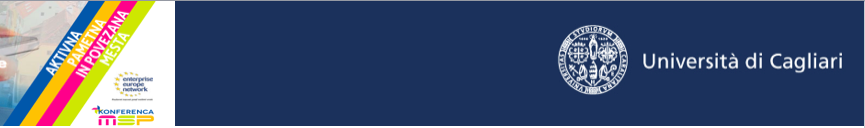 Swedish TCM’s Aim
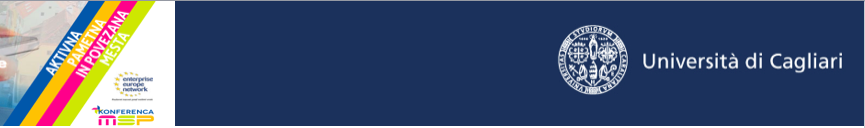 To overcome the retail decentralization
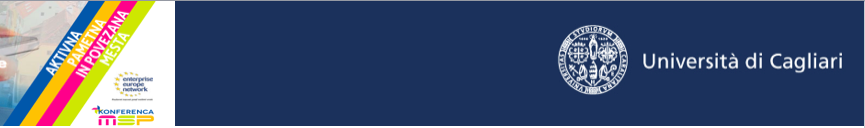 Swedish Strategies
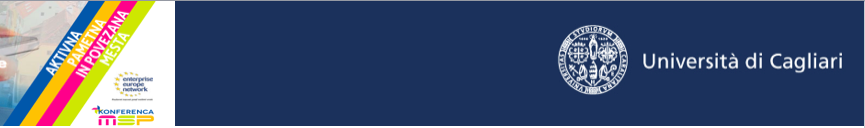 Västerås: the City without Limit
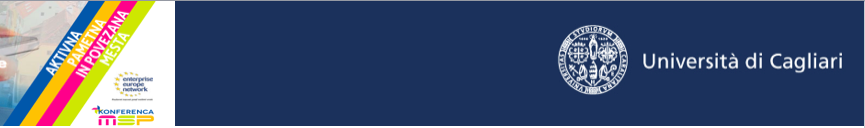 Västerås Citysamverkan
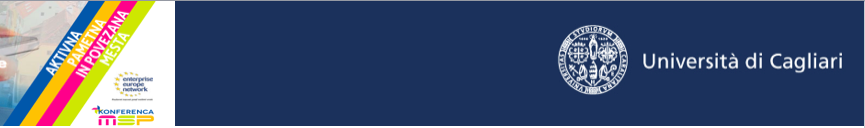 Västerås Vision
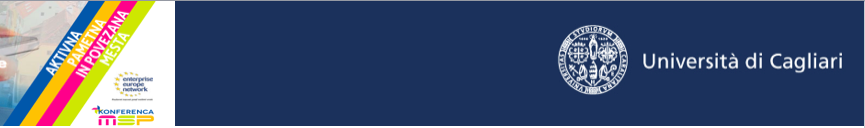 THANK YOU 
FOR 
YOUR ATTENTION
Federica Caboni
federica.caboni@unica.it
Department of Economic and Business Science
University of Cagliari, Italy